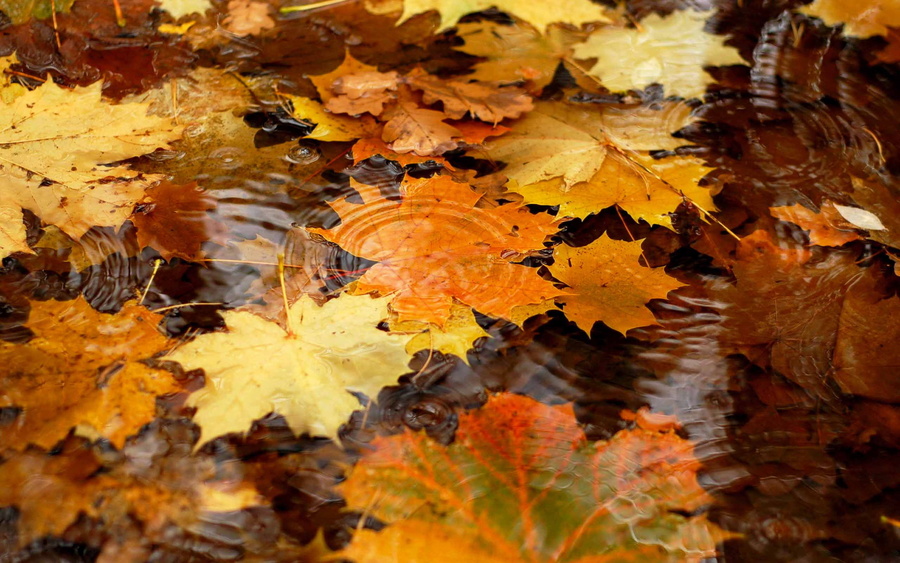 «Волшебница осень нам сказку подарит»Творческая мастерская группы «Ромашка»
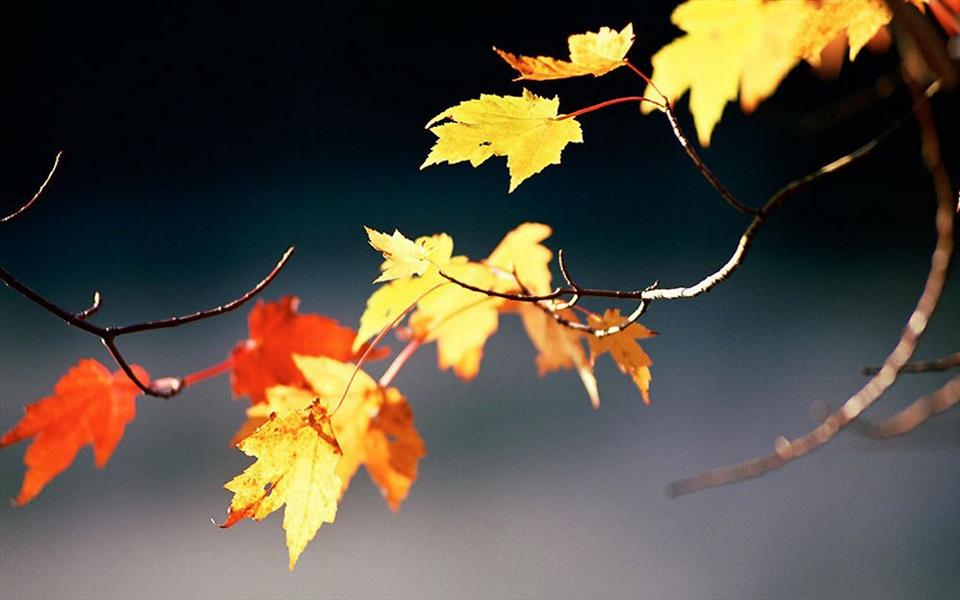 Листья кружатся,кружатся ,кружатся засыпают наш дом и наш сад.
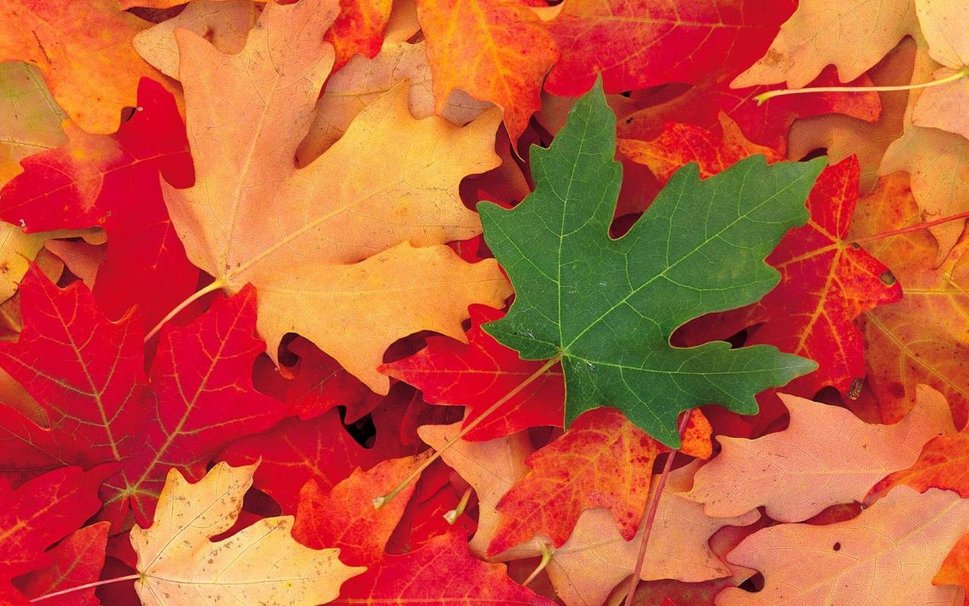 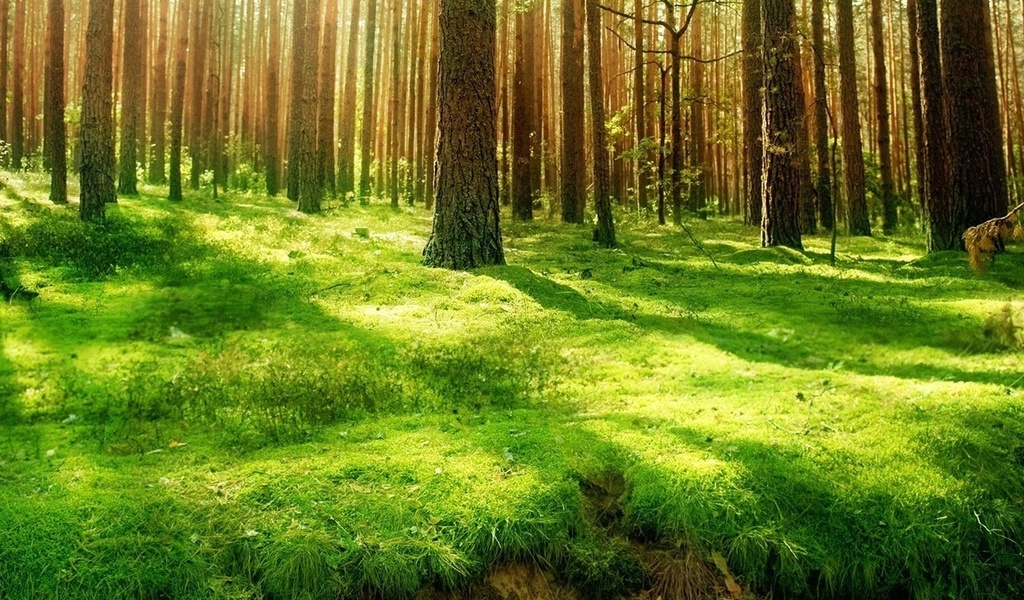 В гости к нам пришли герои сказки Сутеева «Под грибом»
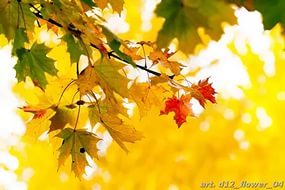 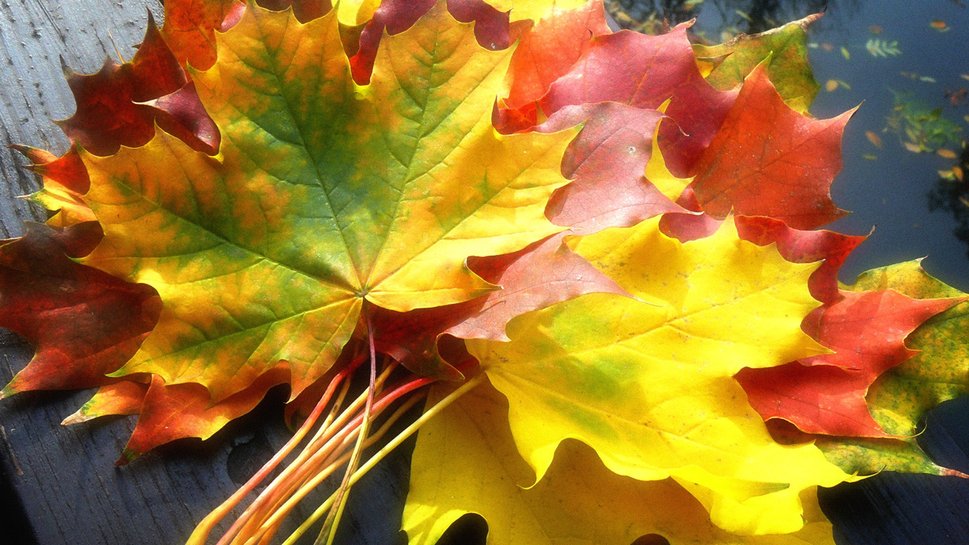 Мы едем,едем,едем…
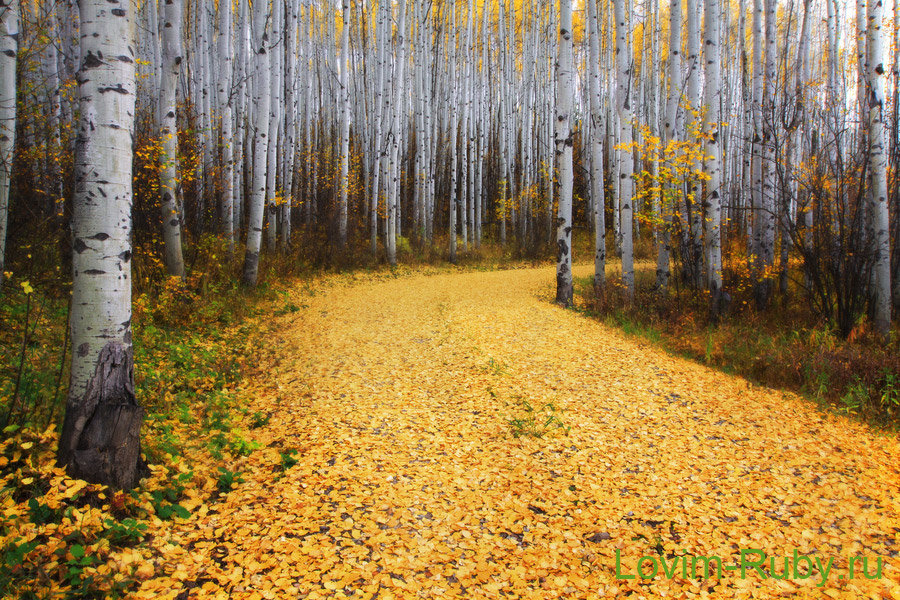 Стоит в поле теремок,Он не низок,не высок…
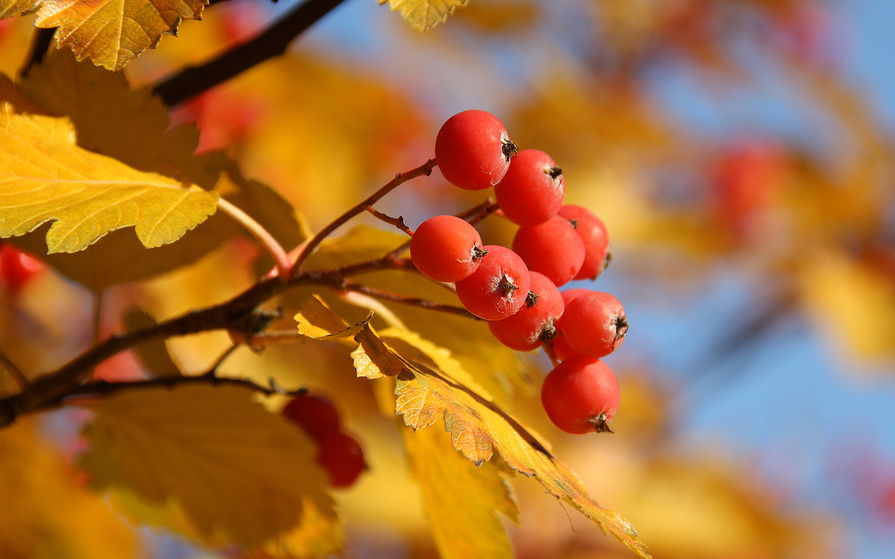 У медведей в гостях…
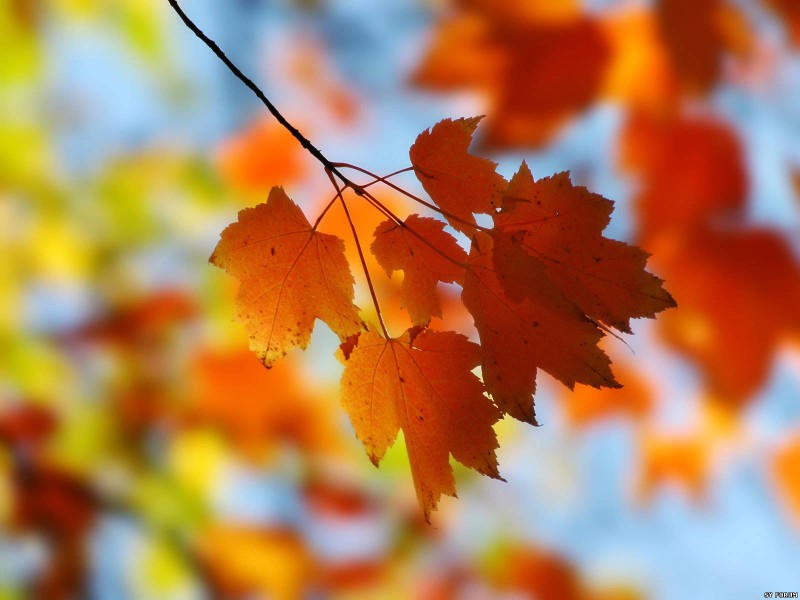 Осень щедра на угощение
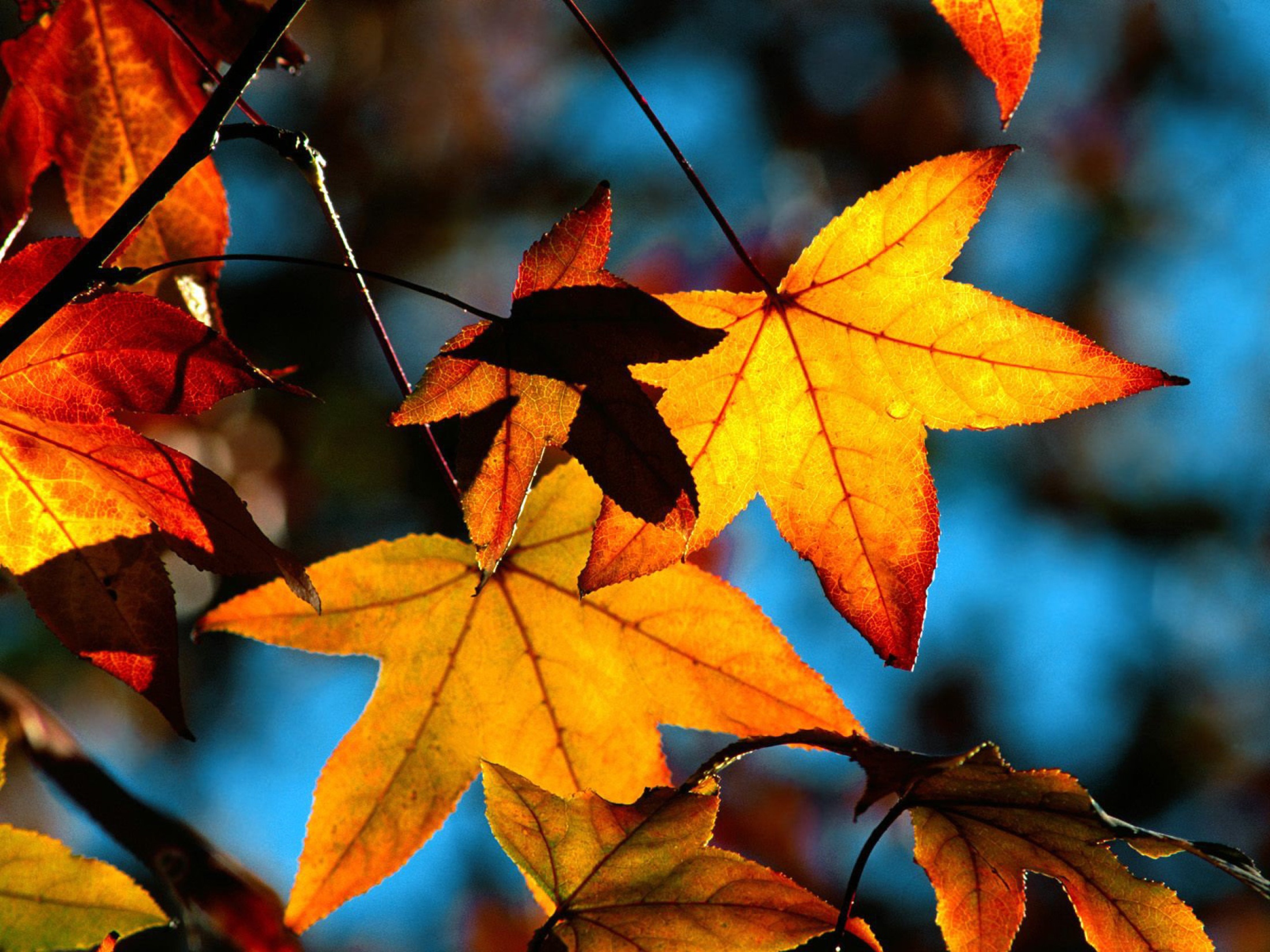 Огромное спасибо всем семьям, принявшим участие в нашем конкурсе. Итоги будут подведены на семейном празднике!